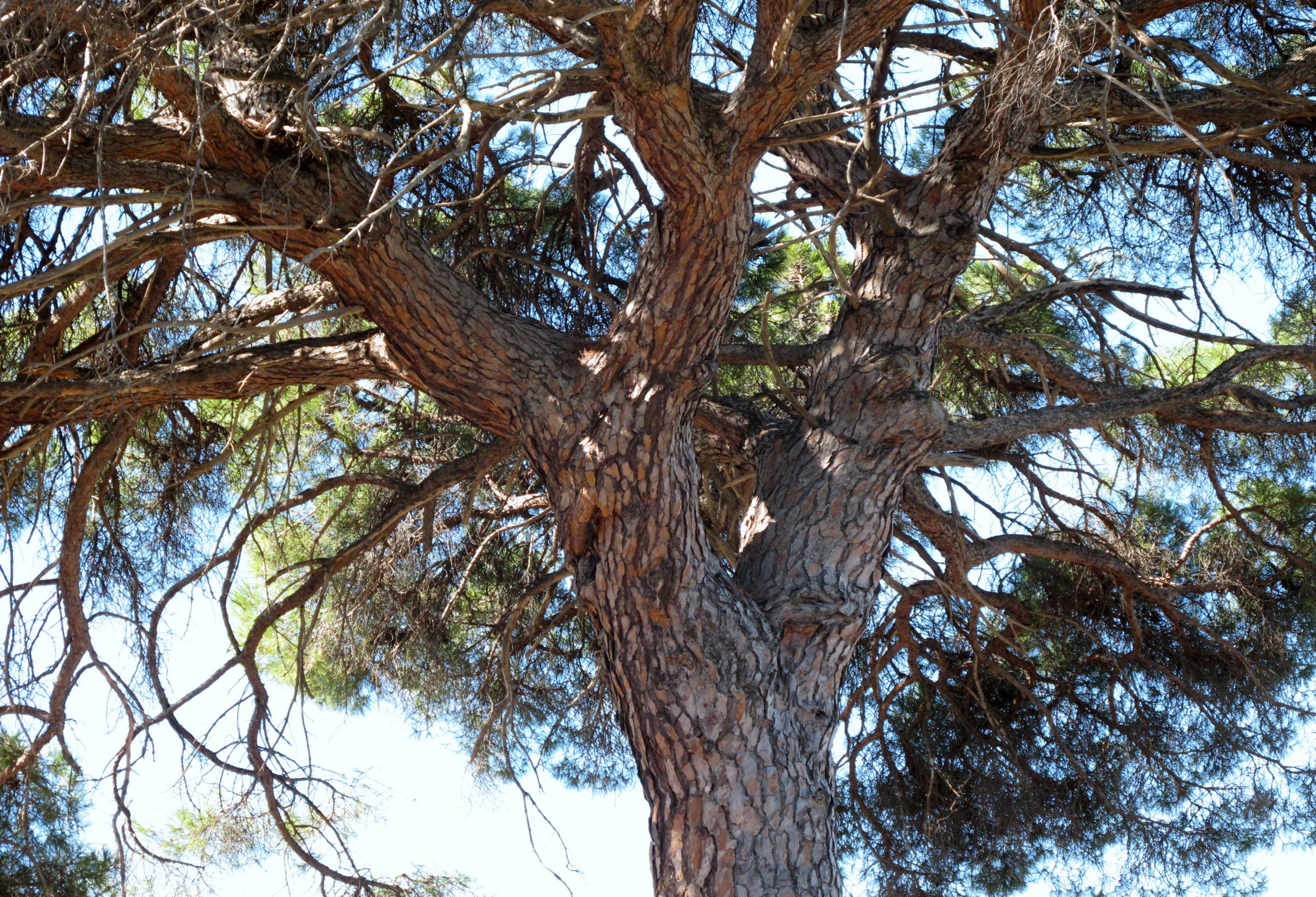 Intelligenza artificiale .. un assaggio
Oggi  modelleremo la  famiglia di 
Paperino 
in base alle regole di Prolog
Ripensiamo al nostro lavoro
fatto
Gli oggetti e le loro proprietà
fatto
. . . 
cifra(1).
. . .
fatto
.  .  .
fatto
fatto
regola
Le relazioni tra oggetti
regola
.  .  .
regola
.  .  .
O  is  E + I,
regola
T  is  U + E ,
regola
T  is  D + S ,
O  is  1 ,
Base di conoscenza
.  .  .
Motore Prolog
fatto
fatto
fatto
fatto
fatto
fatto
.  .  .
.  .  .
fatto
fatto
fatto
fatto
regola
regola
regola
regola
regola
regola
.  .  .
.  .  .
regola
regola
regola
regola
Oggi  modelleremo la  famiglia di 
Paperino 
in base alle regole di Prolog
Le domande a cui si dovrà dar risposta sono :
Chi sono i fratelli di Qui?
Chi è la nonna di Quo?
Chi è la zia di Paperino?
Chi sono gli antenati di Qua?